Understanding Veterans’ Causal Attributions of Physical Symptoms
Study Population
For 91 Veterans, there were a total of 705 attributions for their physical symptoms across the following categories:
Background
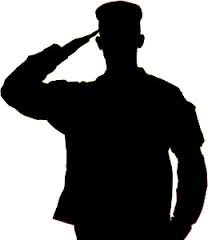 23-37% of combat Veterans report at least one persistent medically unexplained symptom and illness (MUS).
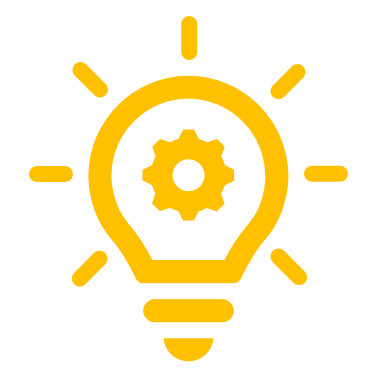 Veterans assign different causal attributions for their physical symptoms as opposed to a single underlying factor.
Veterans with MUS endorse multiple, varied causal attributions for their physical symptoms. This is important for the development of patient-provider communication and concordance around treatment.
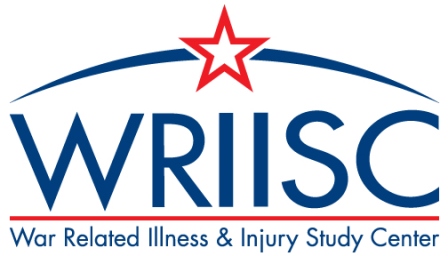 Kimber, Sullivan, Anastasides, Slotkin & McAndrew. Int J of Beh Med. In press.